วันที่  18 กุมภาพันธ์ 2564  เวลา  08.30  น. นายสมยศ  นามพุทธา  
ท้องถิ่นจังหวัดยโสธร   พร้อมด้วยผู้อำนวยการกลุ่มงานส่งเสริมและพัฒนา  และบุคลากรสำนักงานส่งเสริมการปกครองท้องถิ่นจังหวัดยโสธร   ร่วมออกปฏิบัติงานหน่วยแพทย์อาสา
สมเด็จพระศรีนครินทราบรมราชชนนี (พอ.สว.)  ร่วมกับโครงการจังหวัดเคลื่อนที่  “เพิ่มรอยยิ้ม  เติมความสุข  ให้คนยโสธร”  ประจำปีงบประมาณ พ.ศ.  2564  ณ  บ้านแจนแลน หมู่ที่ 3 ตำบลกุดน้ำใส อำเภอค้อวัง จังหวัดยโสธร  โดยมีผู้ว่าราชการจังหวัดยโสธร เป็นประธาน
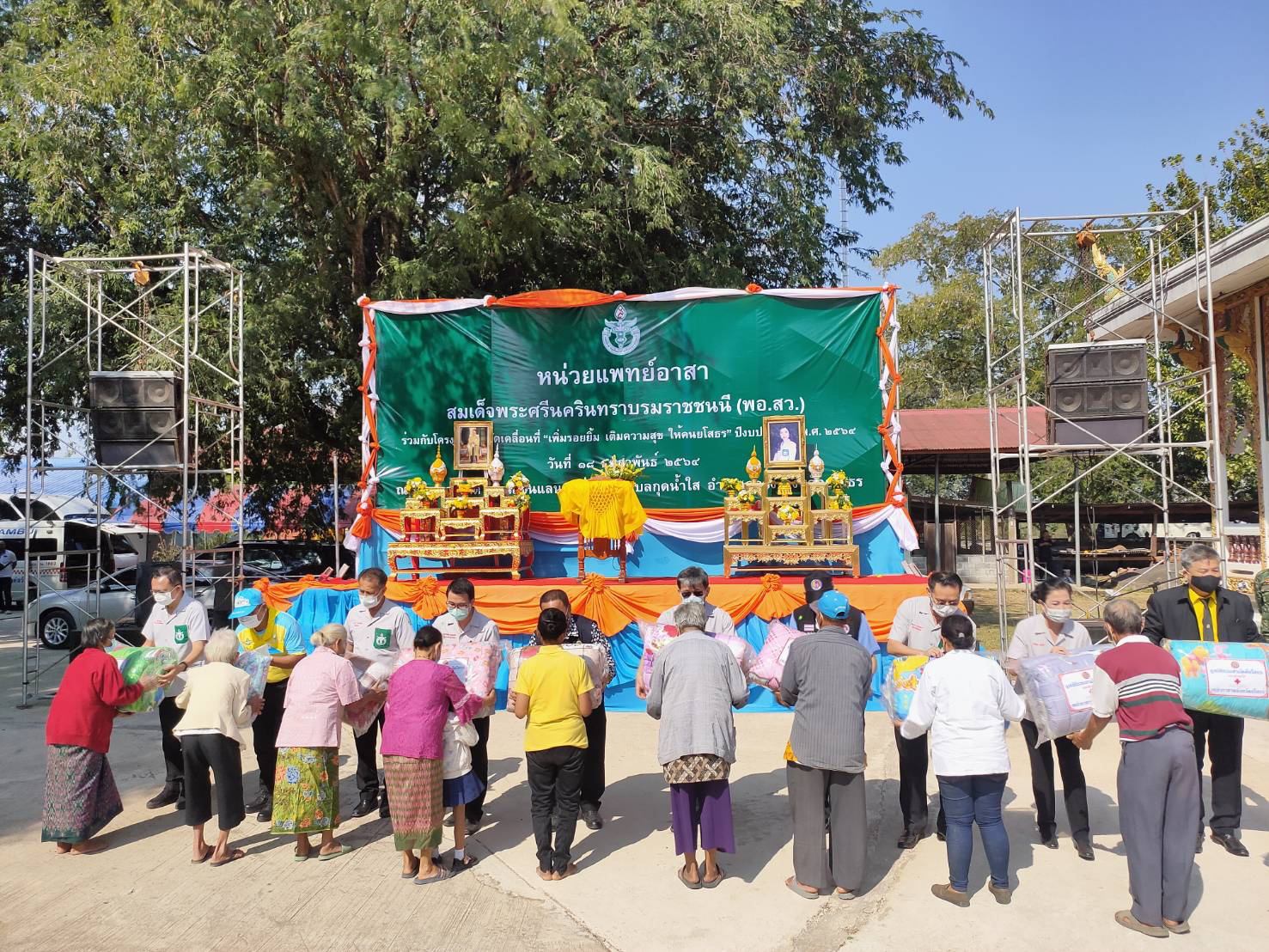 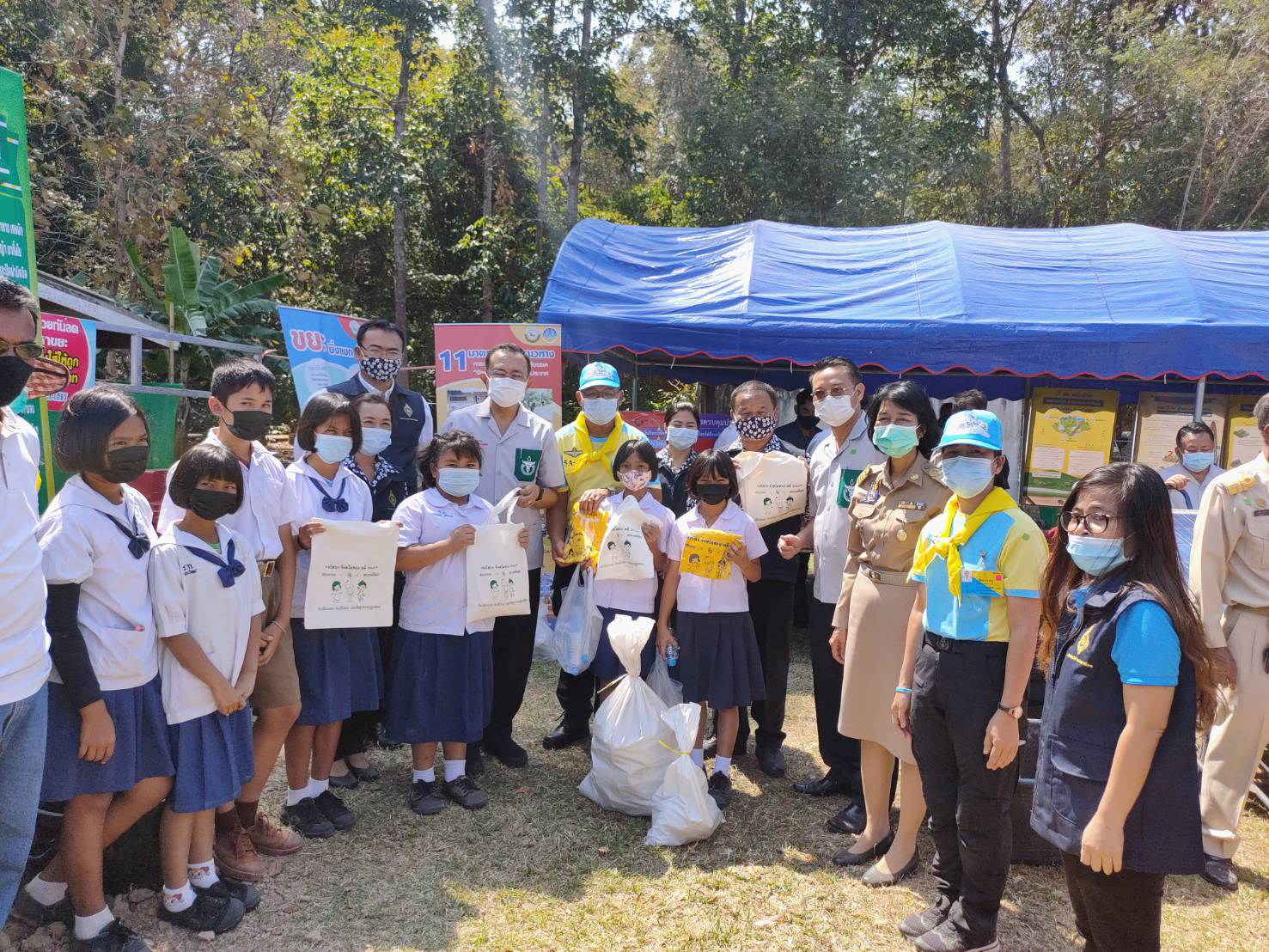 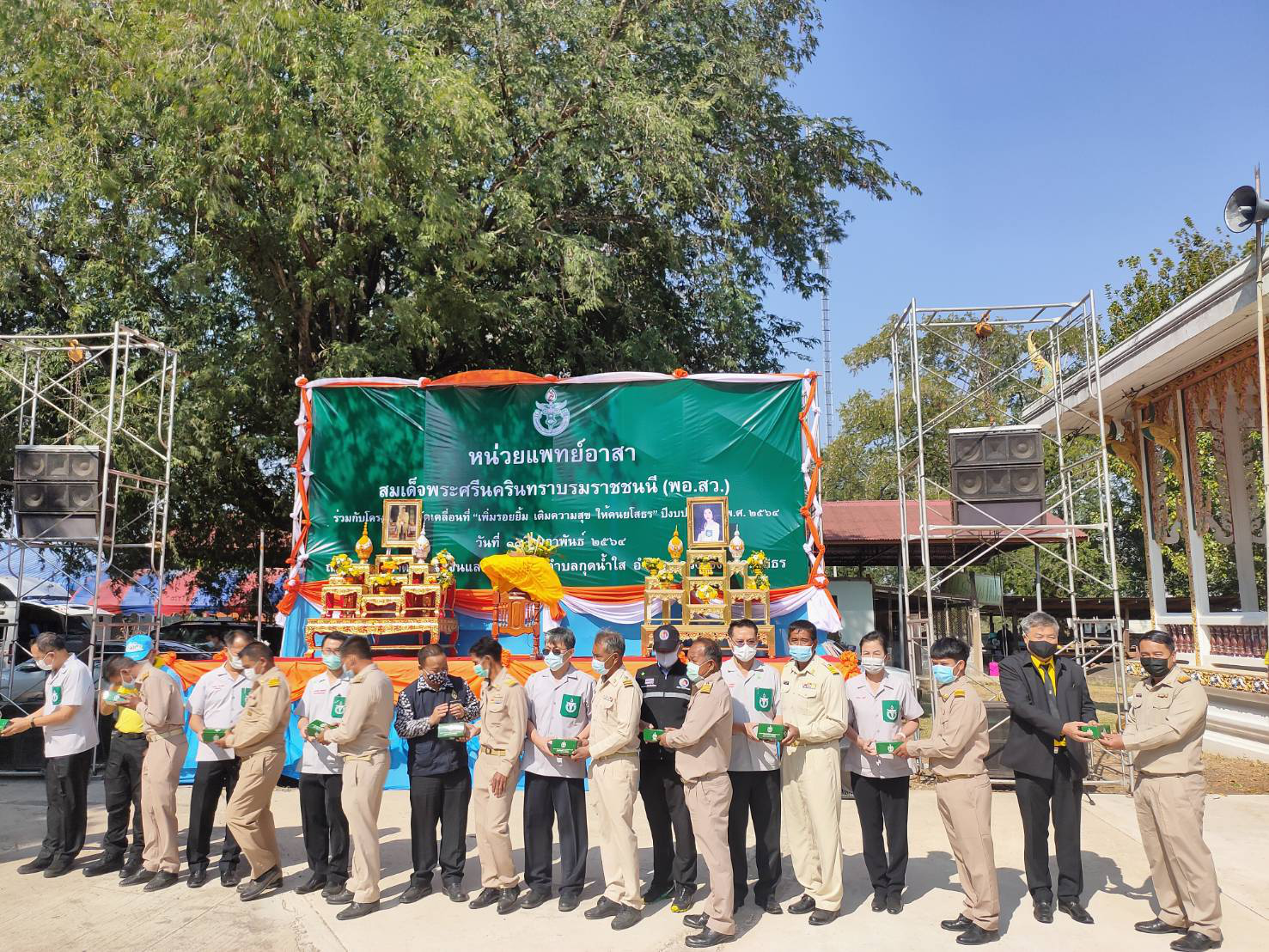 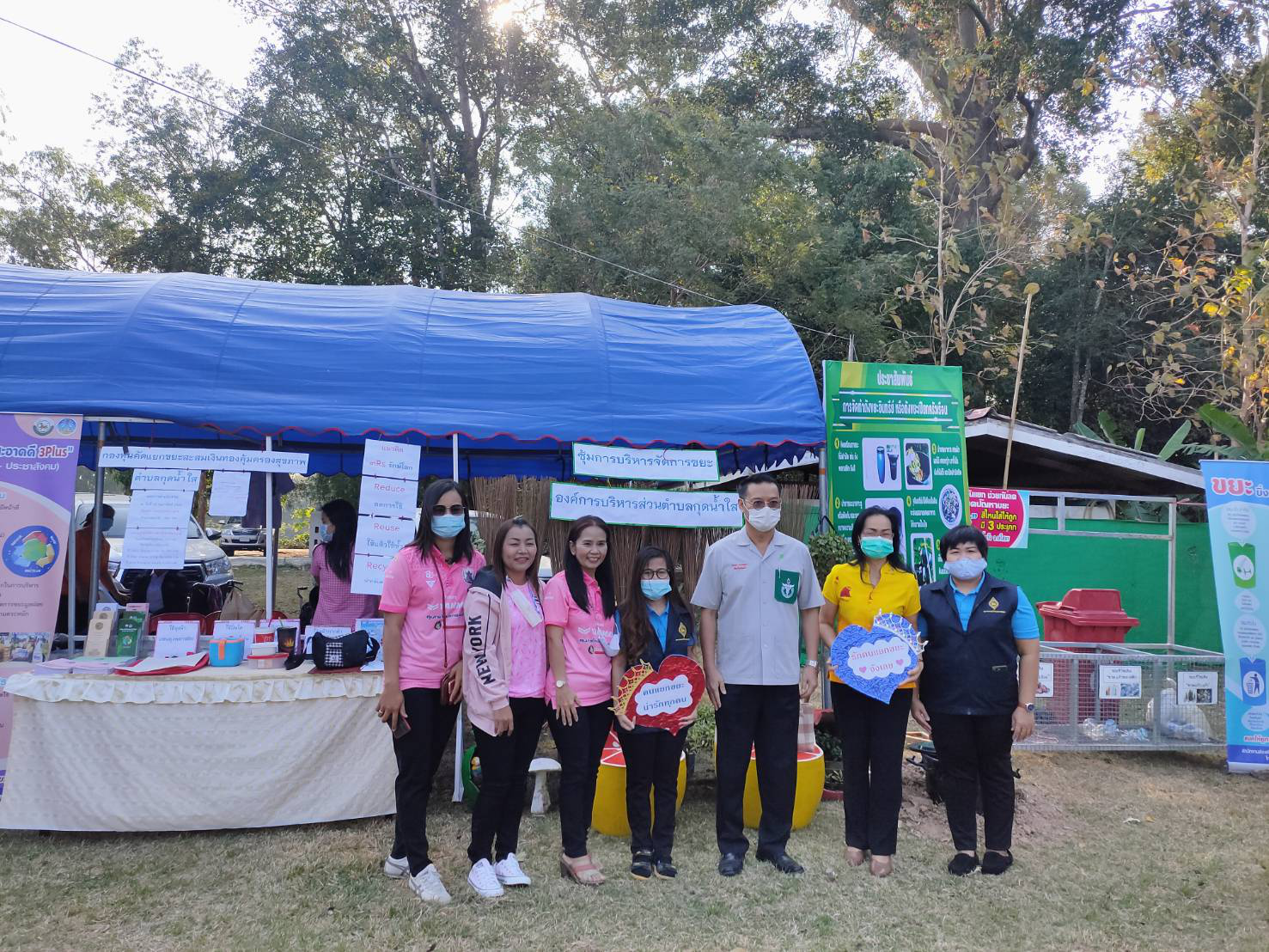